Prévoyance : Objectif 1er janvier 2025Calendrier
Lancement d’un marché au niveau régional
Les CDG ont l’obligation de conclure des conventions de participation pour le compte des CT qui les mandatent  Lancement d’un marché par la coopération régionale des 5 CDG des Pays de la Loire en mars 2024.


Etapes avant le lancement du marché :

- Recueil des intentions et des données sociales des CT avant le 31 janvier 2024
- Mise en œuvre du dialogue social : 3 réunions au 1er trimestre 2024 au niveau régional pour détermination des lots 
- Avis des CST locaux sur la démarche engagée
- Délibération des CT ayant émis l’intention de participer avant le 5 avril 2024 pour donner mandat au CDG 72 de conclure le marché
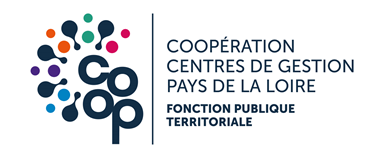 2
Lancement d’un marché au niveau régional
Résumé des étapes avant le lancement du marché :
31 janvier 2024
Décembre 2023
5 avril 2024
23 janvier 2024
28 mars 2024
Avril 2024
CST du 
CDG 72
CST du 
CDG 72
Lancement du marché
Recueil des intentions
Avis du CST (CST propre ou du CDG) sur la démarche engagée
Adoption d’une délibération donnant mandat au CDG 72 de conclure le marché
Des modèles d’avis du CST et de délibération sont mis à votre disposition sur le site Internet du CDG 72
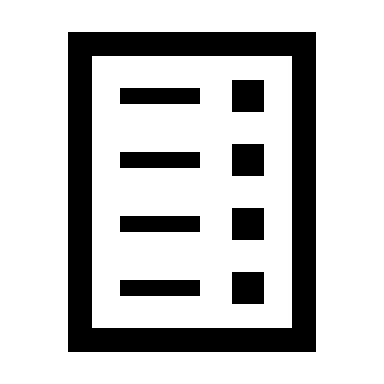 3
Lancement d’un marché au niveau régional
Etapes après le lancement du marché et jusqu’au 1er janvier 2025 :

- Nouvelle délibération après passage en CST pour adhérer au contrat collectif conclu par le CDG 72 qui entrera en vigueur au 1er janvier 2025 (pour rappel, dates des CST : 24 septembre et 26 novembre 2024)

Adhésion possible après que les assureurs aient été choisis pour les CT n’ayant pas donné mandat avant le 5 avril 2024:  

Délibération après avis du CST  Adhésion possible sous réserve :
- que l’analyse statistique de leurs données relative à l’absentéisme ne révèle pas que leur adhésion entraîne un déséquilibre du marché
- de l’accord du CDG 72 et de l’assureur
4